Техническая эксплуатация 
и обслуживание 
электрического и
электромеханического
оборудования.
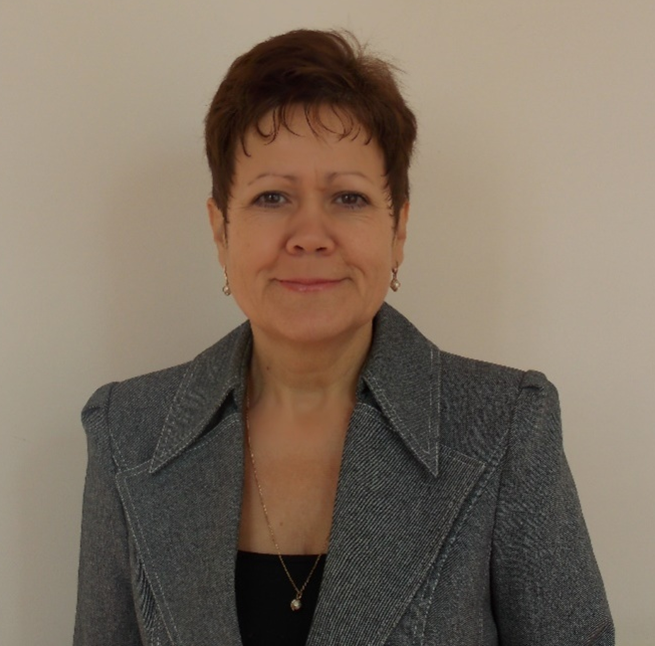 Калугина Ольга Федоровна - автоматизация типовых технологических процессов; электробезопасность.
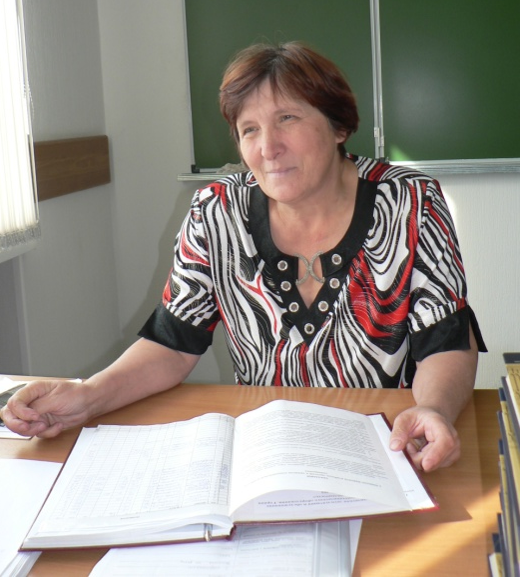 Наконечная Людмила Михайловна – электротехника; электронная техника; техническая эксплуатация и обслуживание электрического и электромеханического оборудования.
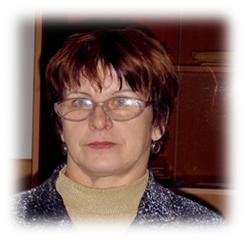 Борисова Геня Ильинична – электротехника; электронная техника.
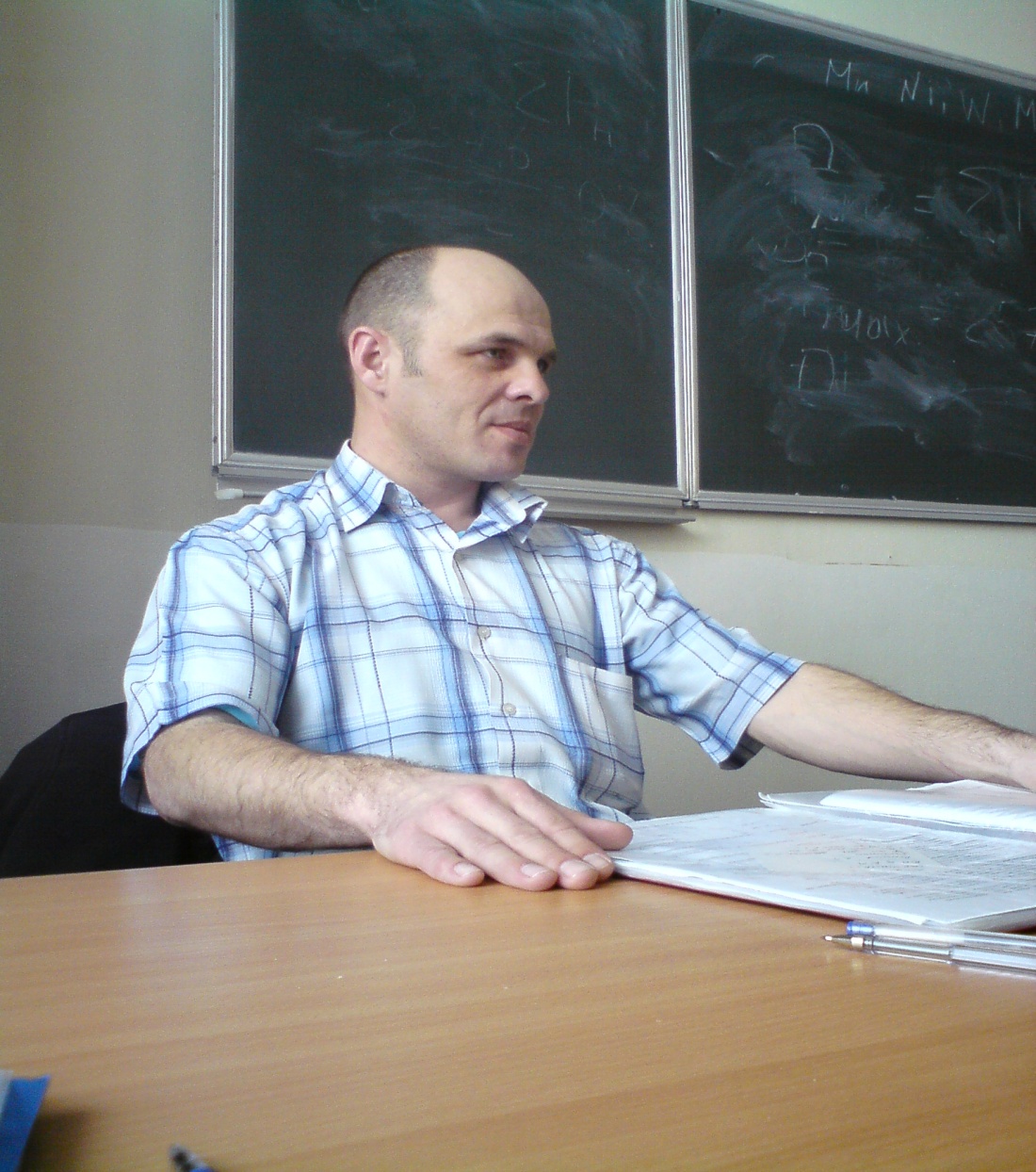 Король Петр Русланович - электроснабжение и электрооборудование  предприятий; электрическое и электромеханическое оборудование.
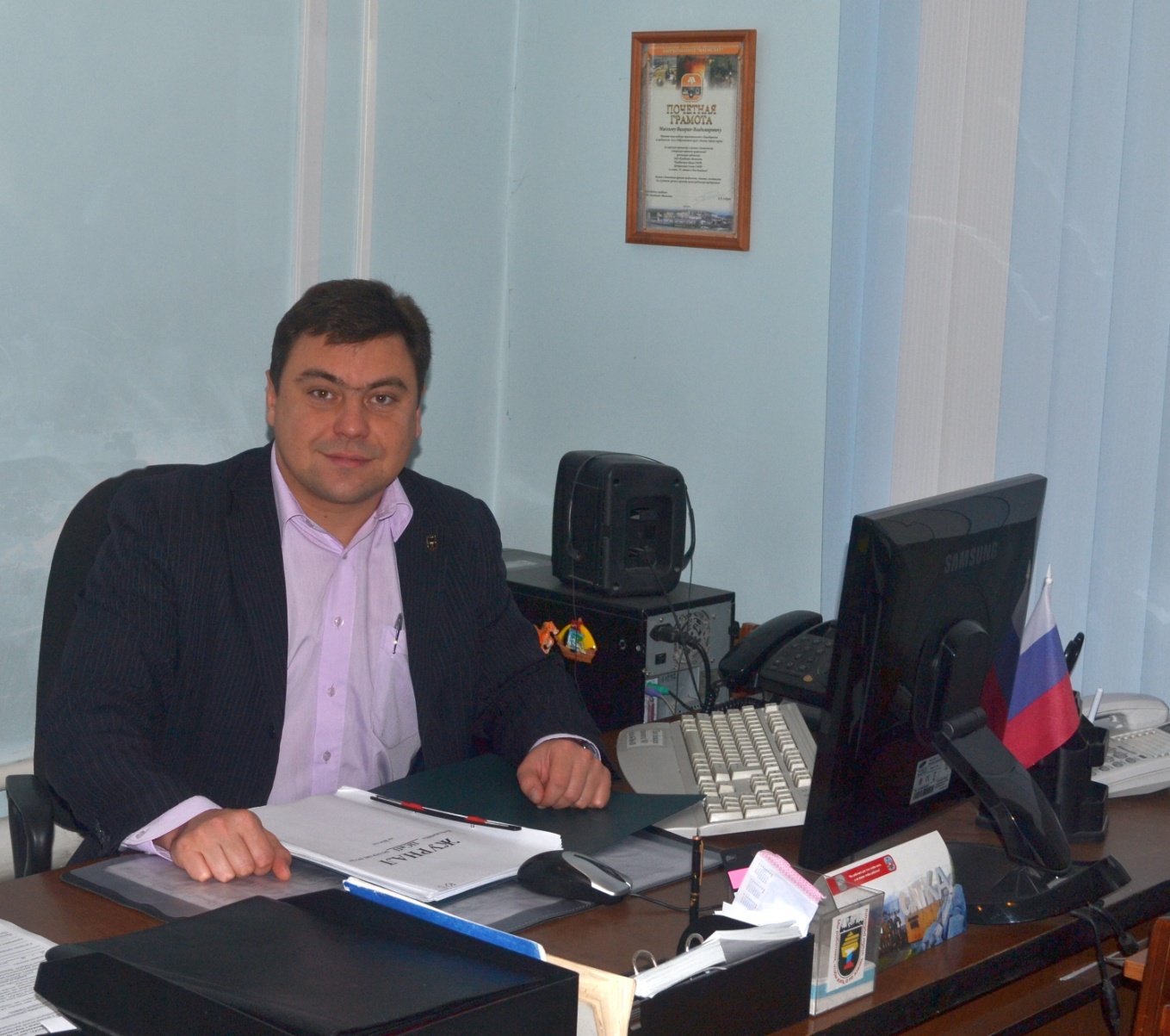 Масолов Валерий Владимирович – электрические машины и аппараты; типовые технологические процессы обслуживания бытовых машин и приборов.
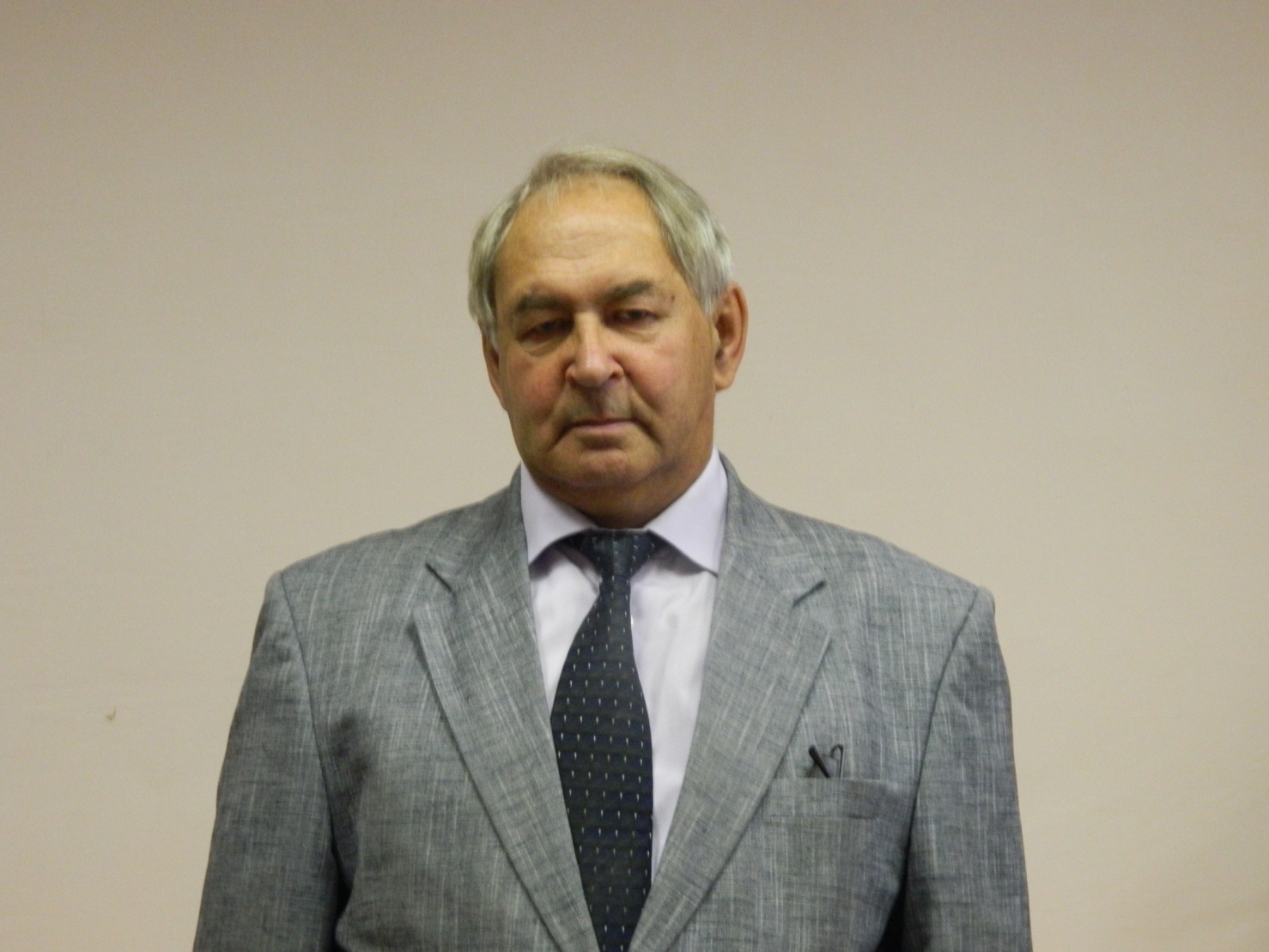 Морин Анатолий Александрович – техническая эксплуатация и обслуживание электрического и электромеханического оборудования.
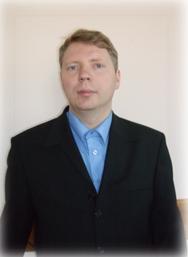 Видео
Михайлов Виктор Владимирович – наладка и ремонт электрического оборудования.